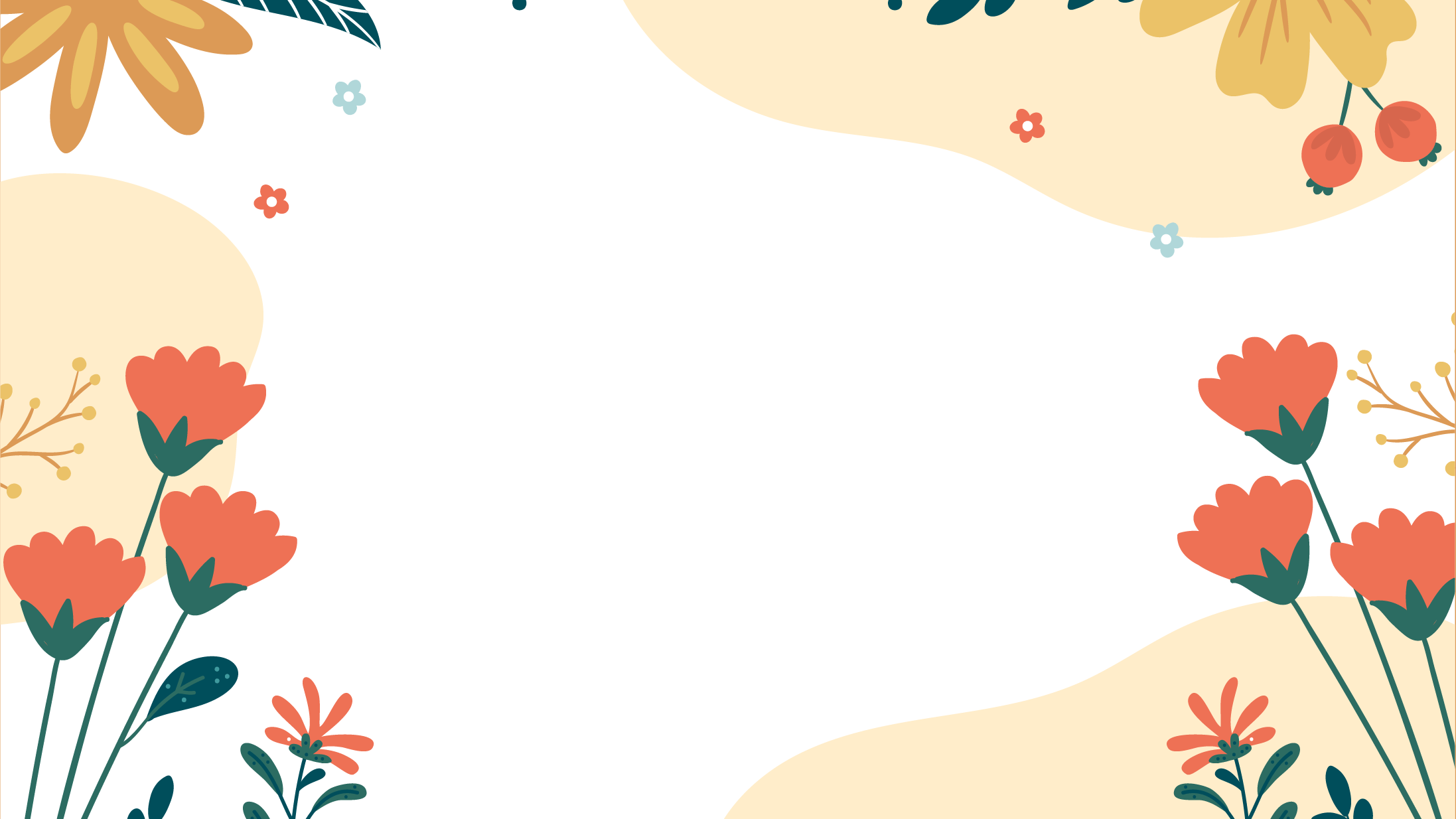 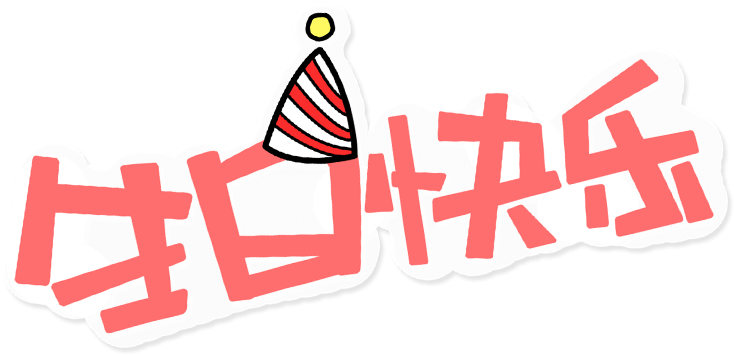 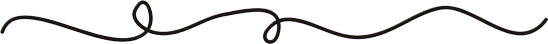 祝XX生日快乐
so we will be able to continue creating new graphic resources every day.
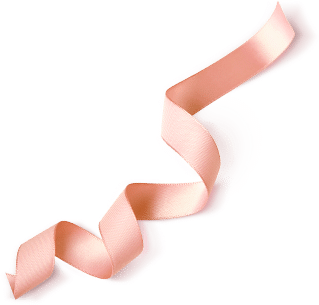 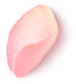 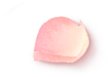 发放礼物
寿星登场
寿星感言
节目欣赏
游戏环节
合影留念
01
04
02
05
03
06
Shouxing debut
Testimonials
Appreciation
Game link
Present a gift
A group photo
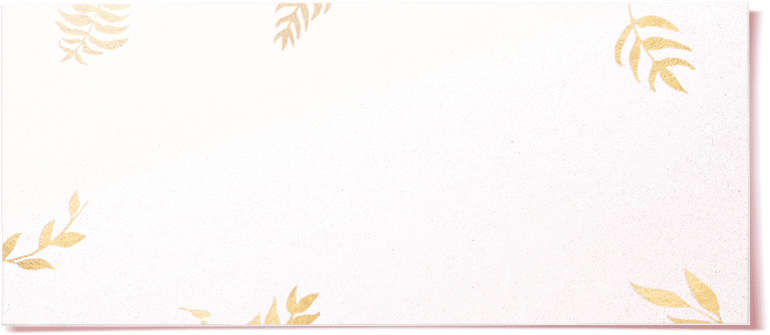 目 录
CONTENTS
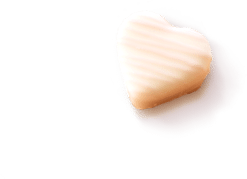 birthday party
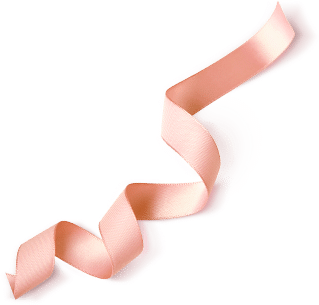 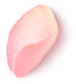 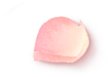 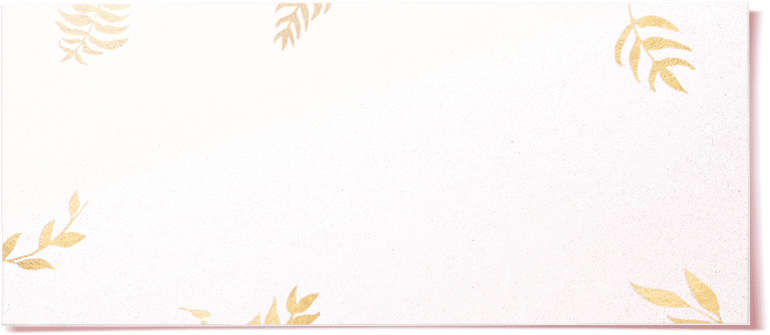 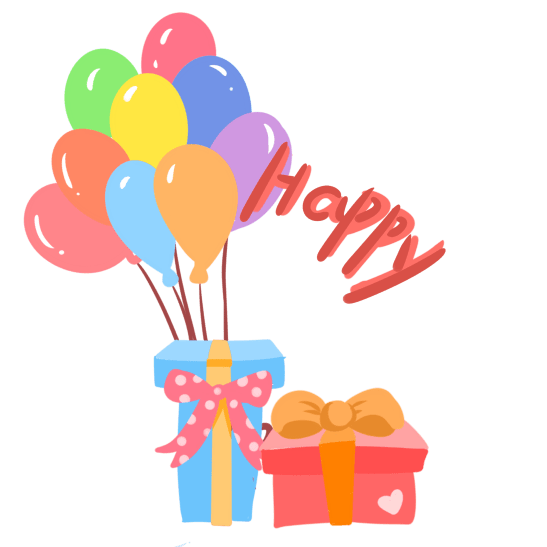 01
寿星登场
今天的寿星是来自财务部的4位小伙伴；今天的寿星是来自财务部的4位小伙伴！
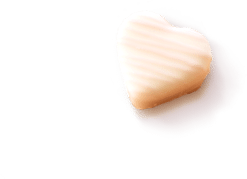 birthday party
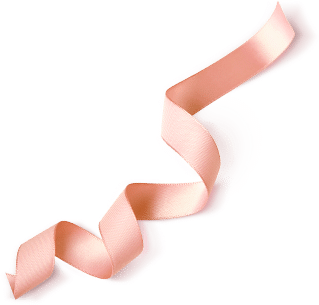 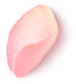 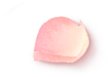 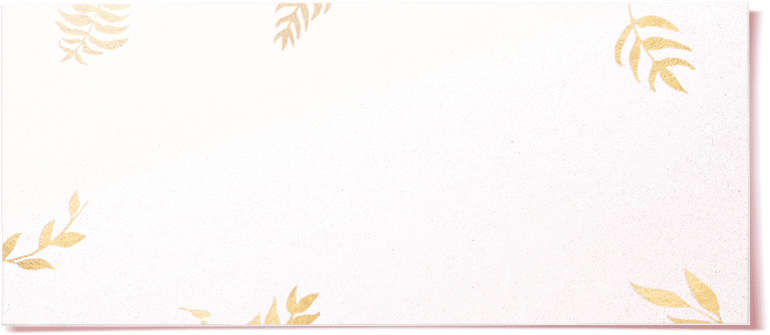 领导寄语
尊敬的各位来宾，亲爱的同事、伙伴们，大家晚上好！在这美好的夜晚，在这欢聚的时刻，迎来我们公司9月份（季度）的生日PARTY，首先请允许我代表全体员工对大家的到来表示热烈的欢迎和衷心的感谢，同时要对5月份的寿星们表示深深的祝福，今天我们大家一起庆祝寿星们的生日，让我们点燃生日的蜡烛，唱起生日赞歌，让寿星们在歌声中许下来年的愿望！并送上我们最美好的祝福！
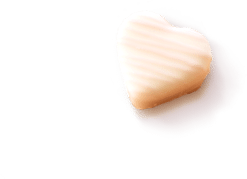 birthday party
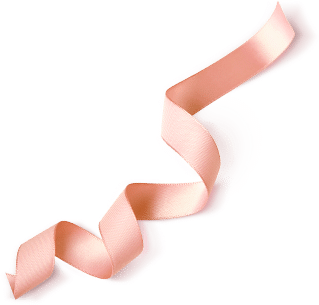 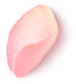 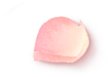 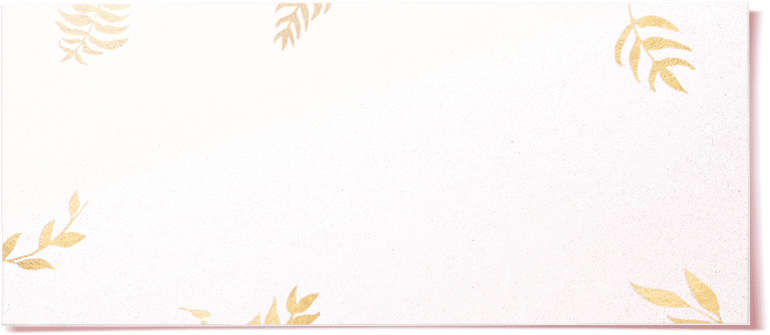 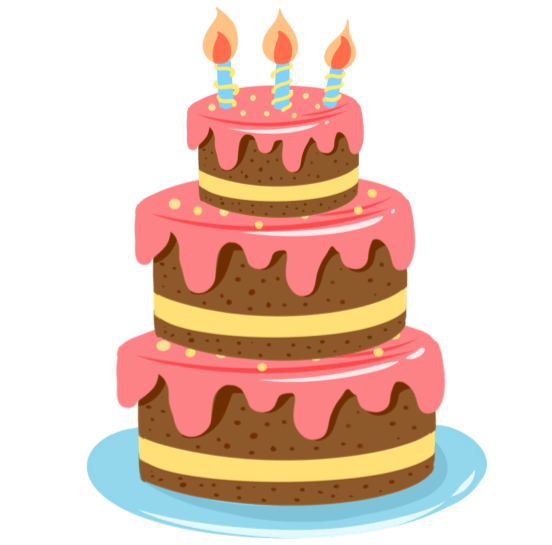 02
节目欣赏
请大家为他们唱生日歌吧；请大家为他们唱生日歌吧请大家为他们唱生日歌吧！
birthday party
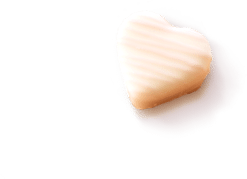 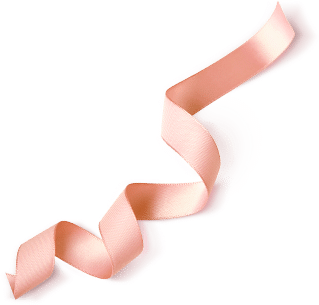 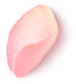 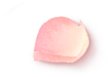 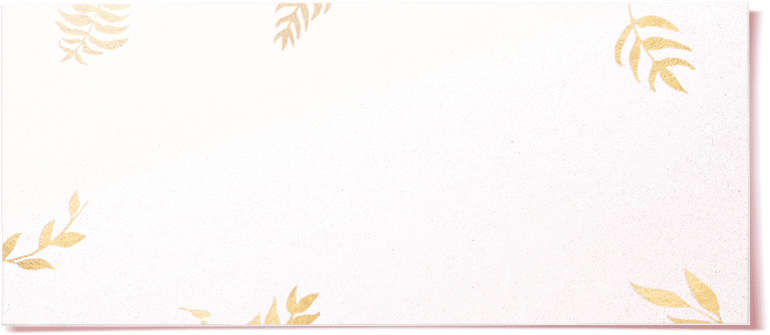 共唱《生日快乐》
祝你生日快乐，Happy Birthday！
祝你生日快乐，Happy Birthday！
祝你生日快乐，Happy Birthday！
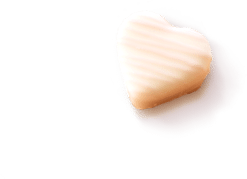 birthday party
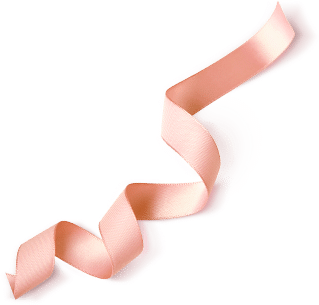 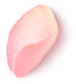 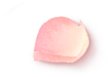 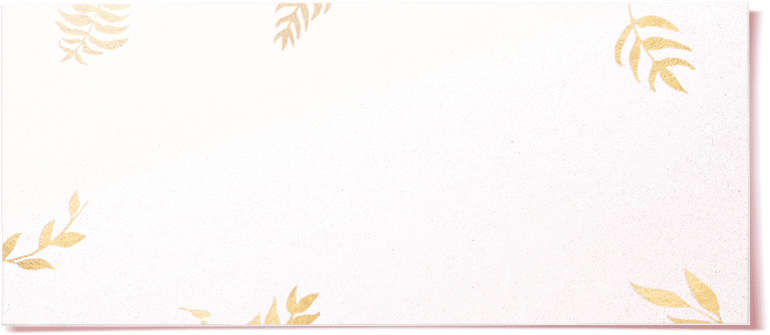 生日赞歌
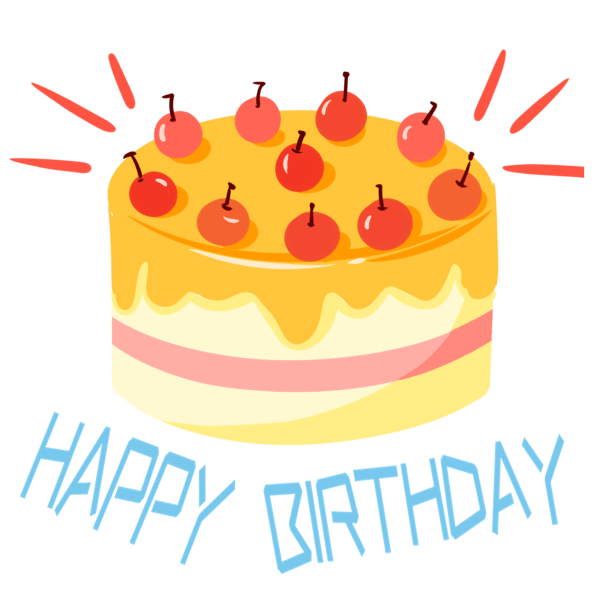 诗歌《祝你生日快乐》配乐
让我们紧衔一句祝福
把她送到你的身边
让她在你的身边萌芽茁长
让她长成一颗颗晶亮的星星
cake
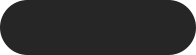 birthday party
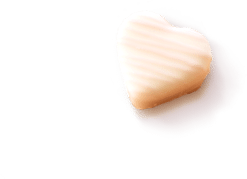 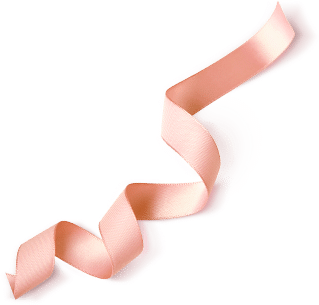 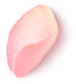 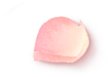 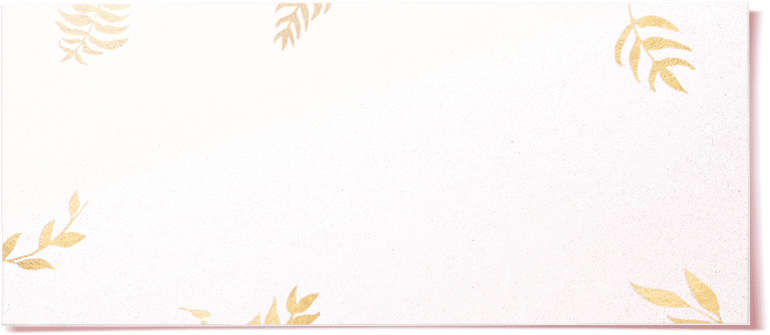 03
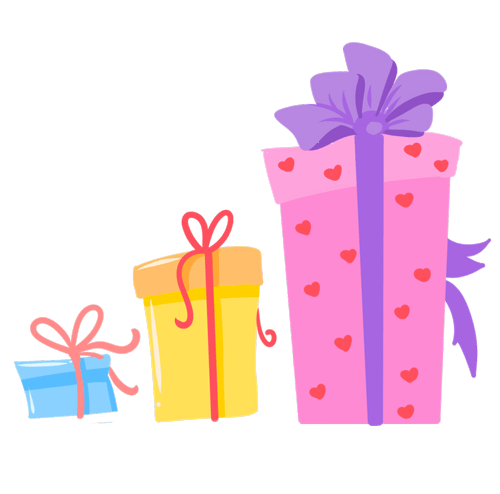 发放礼物
寿星们接下蛋糕和贺卡后，大家就一起享用吧；寿星们接下蛋糕和贺卡后，大家就一起享用吧！
birthday party
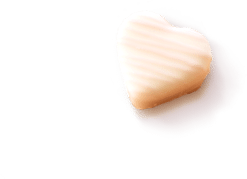 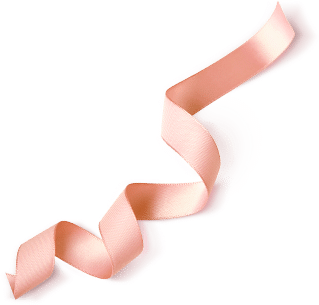 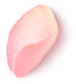 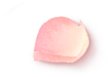 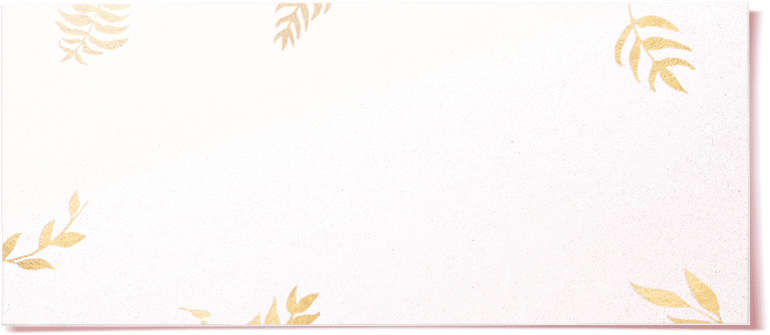 员工签名
寄语的贺卡
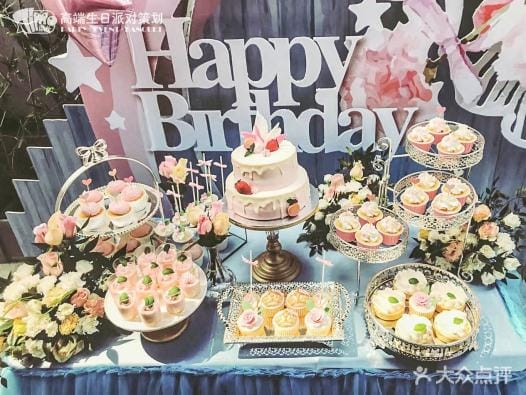 员工签名、寄语的贺卡，寄语的贺卡；
愿你的生日充满无穷的快乐，愿你今天的回忆温馨，愿你所有的梦想甜美，愿你这一年称心如意！
birthday party
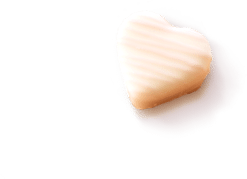 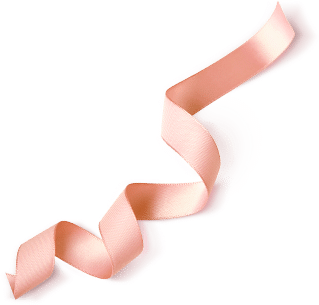 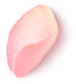 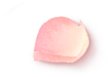 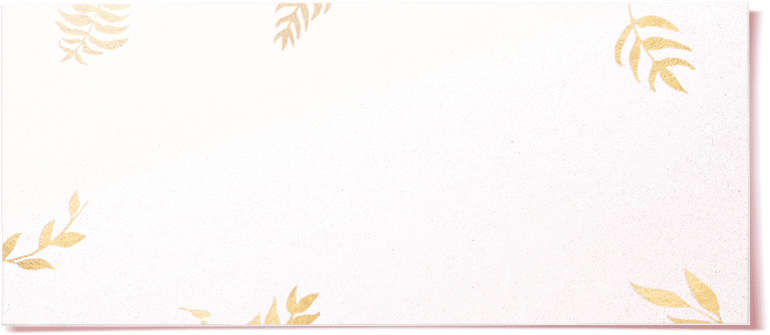 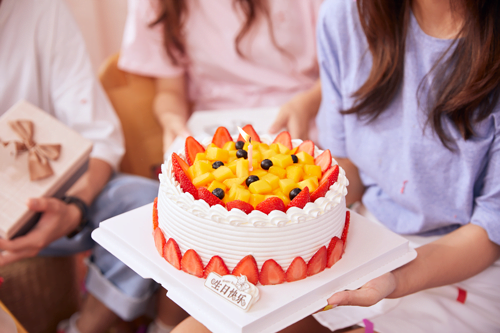 蛋糕分享时刻
大家一起享用蛋糕吧！大家一起享用蛋糕吧！大家一起享用蛋糕吧！大家一起享用蛋糕吧！
birthday party
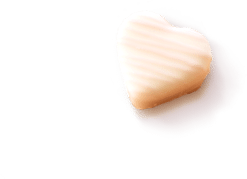 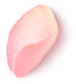 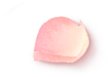 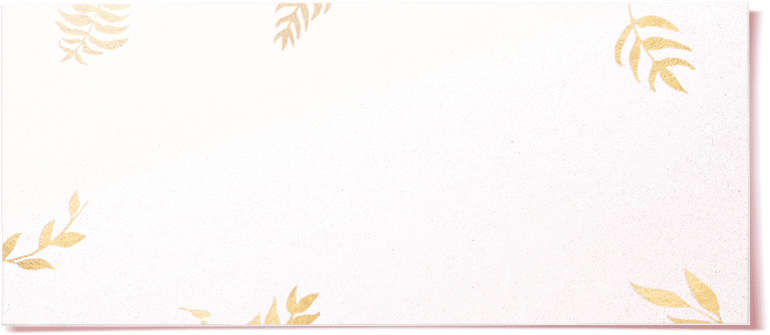 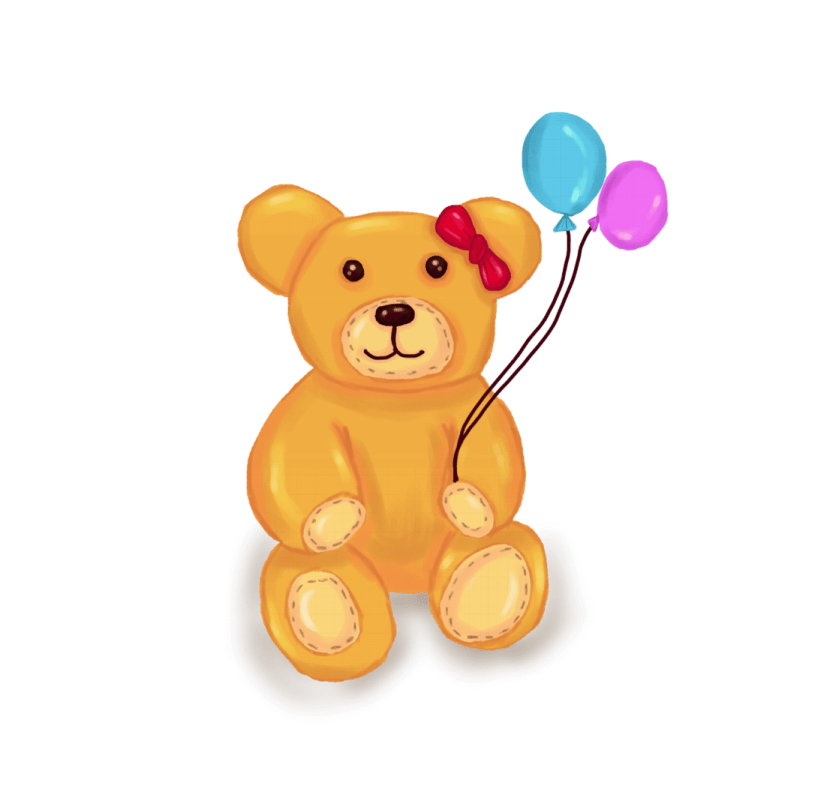 04
寿星感言
谢谢公司的大家庭，让我感觉到满满的爱;谢谢公司的大家庭，让我感觉到满满的爱。
birthday party
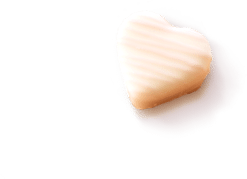 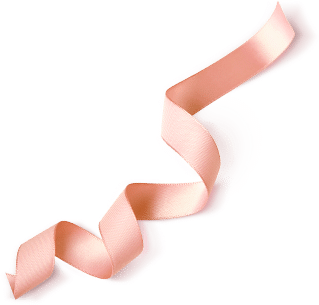 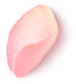 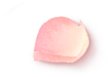 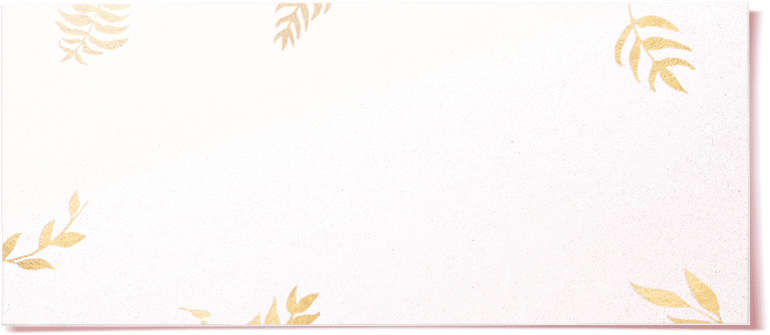 寿星感言
感谢父母
1、要感谢我的父母将我养育成人；感谢我家人的支持，能让我安心的出来工作；2、感谢公司：感谢我的领导平时工作中的指导与关怀；感谢公司其他部门的小伙伴在工作上的热心帮助与支持配合；这让我切身感受到了××大家庭的温暖
祝寿星们快乐
在这里也祝各位寿星生日快乐，家庭幸福。祝各位领导及我们的家人们身体健康，万事如意，最后祝愿明天越来越好！
birthday party
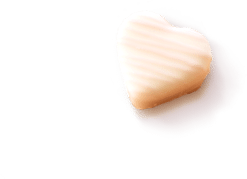 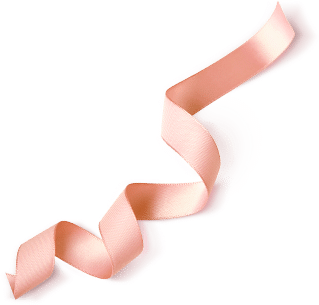 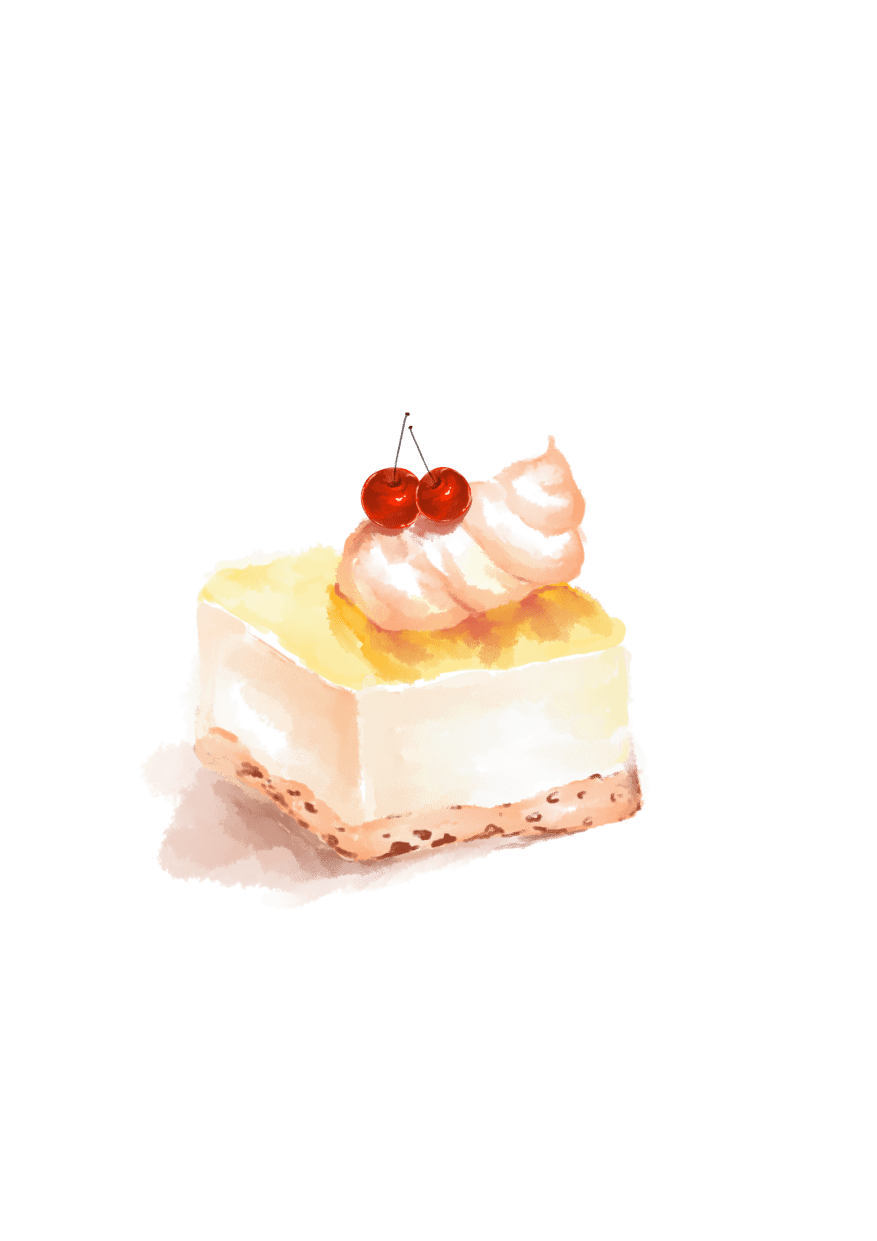 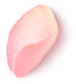 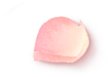 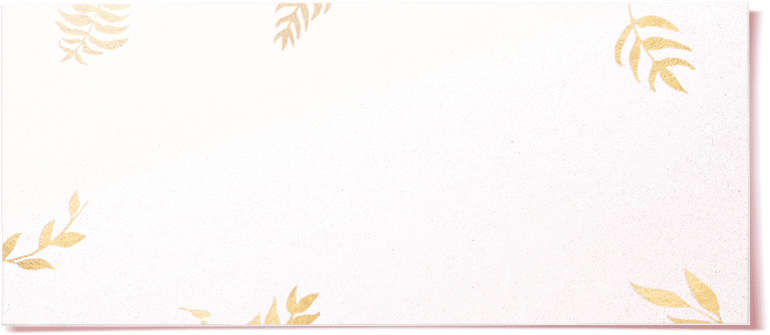 05
游戏环节
大家一起Happy起来，玩游戏吧；大家一起Happy起来，玩游戏吧！
birthday party
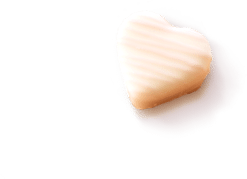 节日PPT模板 http:// www.PPT818.com/jieri/
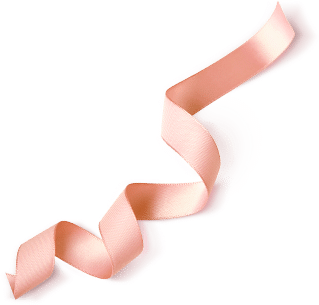 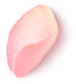 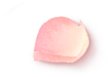 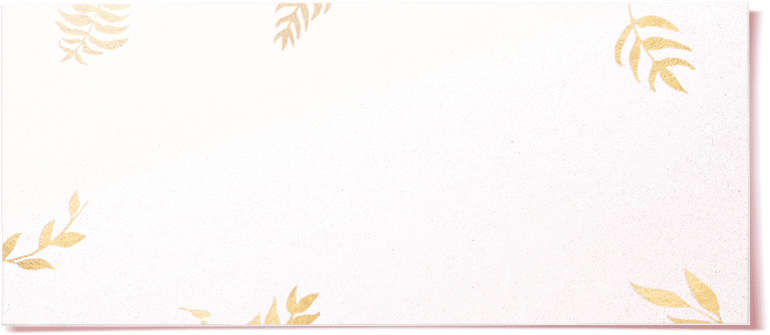 游戏环节
寿星们抽主持人手中的项目，抽到哪一项，就进行表演，大家猜，猜对算胜利，如未表演到位，猜不对，则自行表演节目（表演节目时间控制在1分钟以内）
birthday party
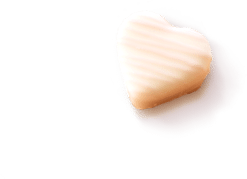 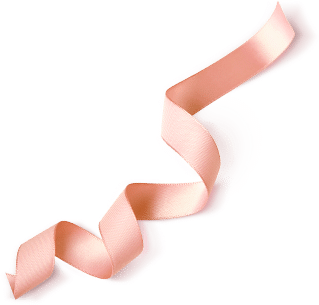 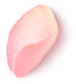 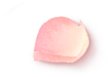 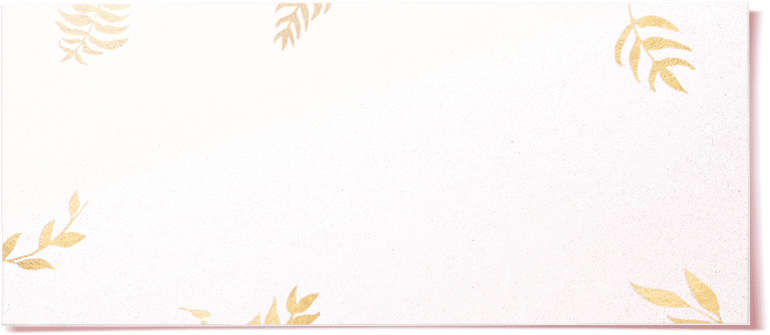 06
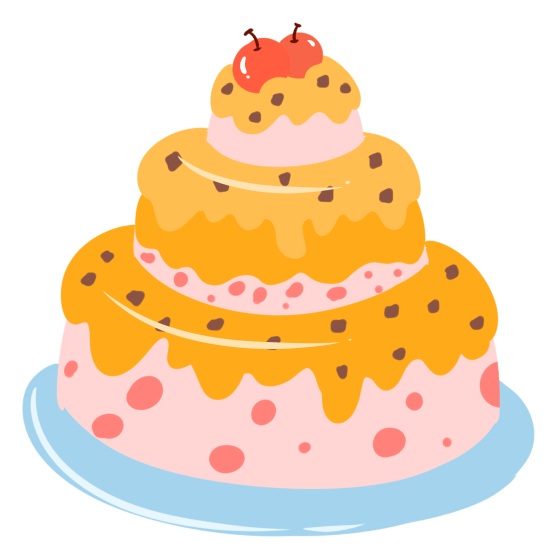 合影留念
留下我们珍贵的纪念照留下我们珍贵的纪念照留下我们珍贵的纪念照。
birthday party
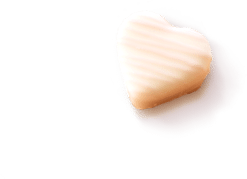 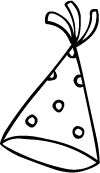 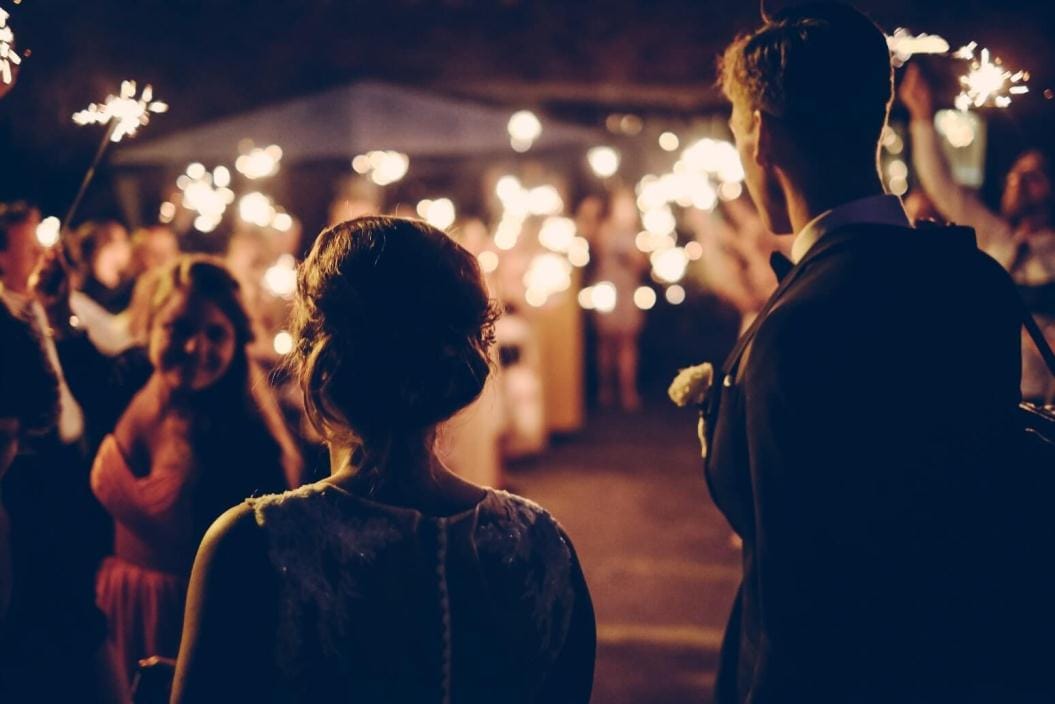 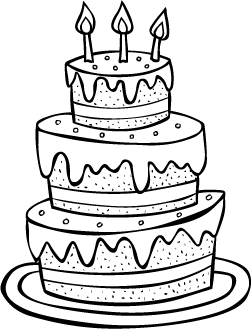 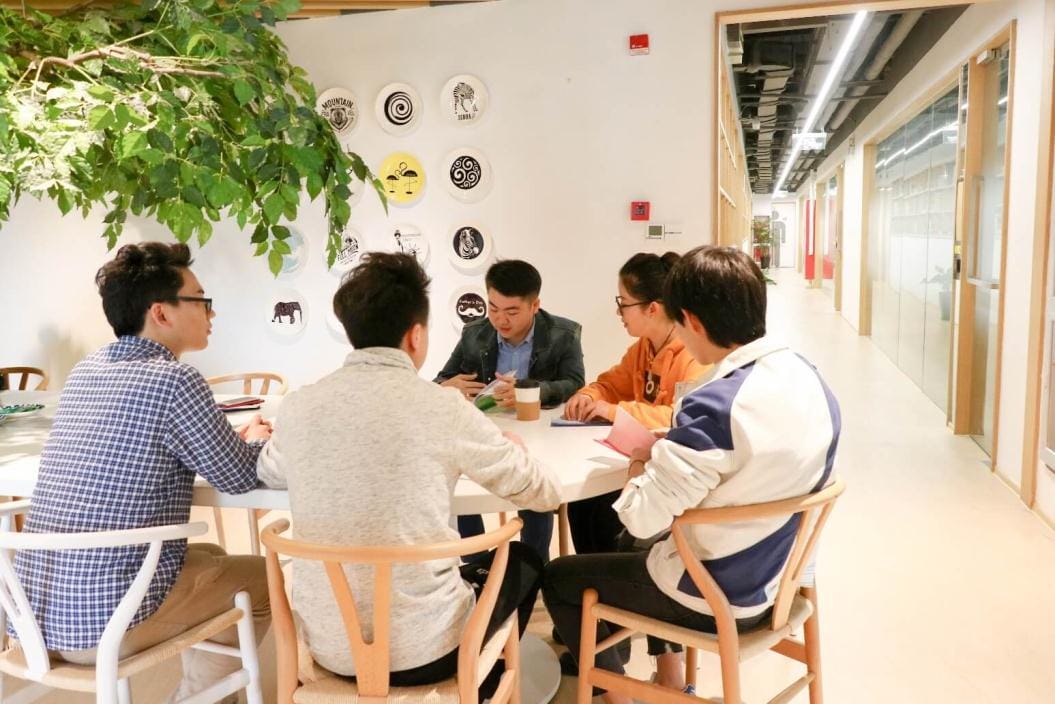 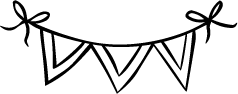 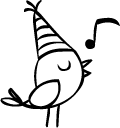 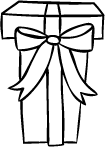 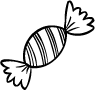 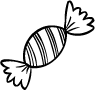 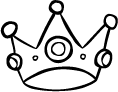 酒越久越醇
朋友相交越久越真
水越流越清
世间沧桑越流越淡
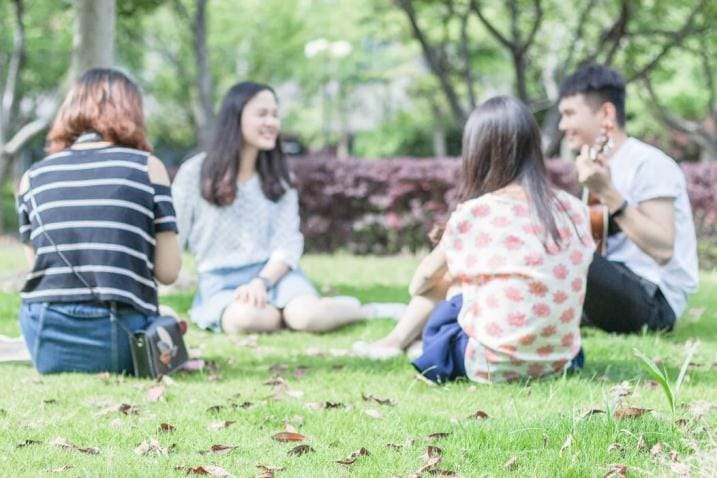 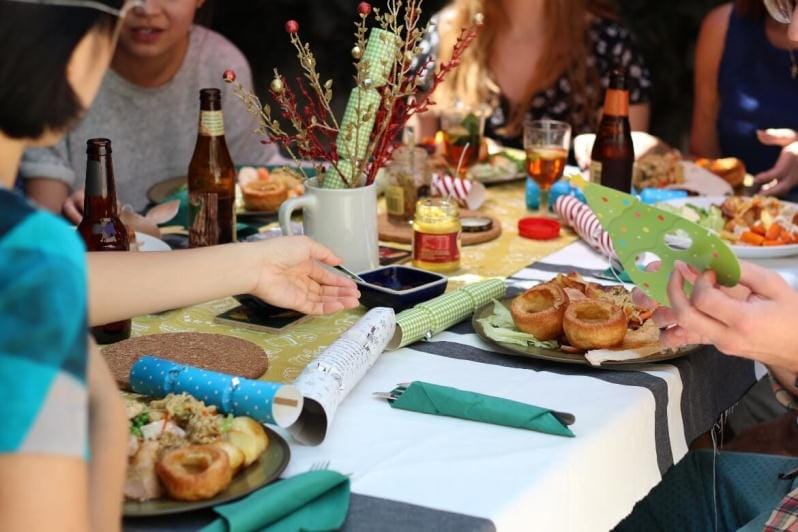 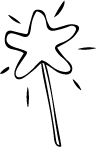 祝生日快乐，时时好心情
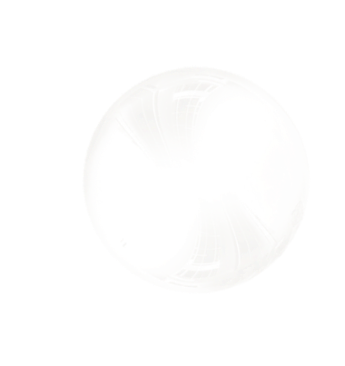 空气中弥漫着
  爱的味道
    甜甜的。。。。。。
      暖暖的。。。。。。
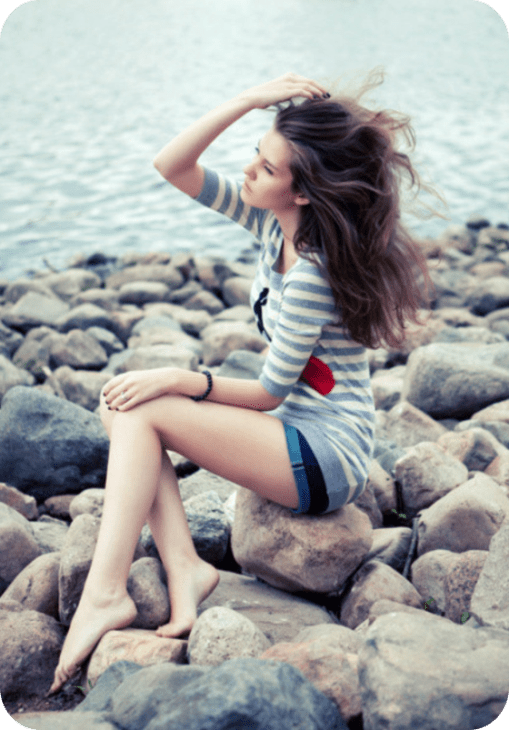 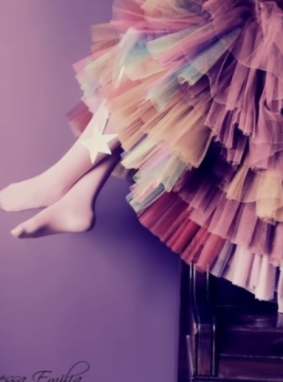 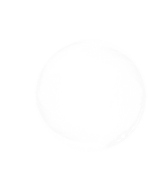 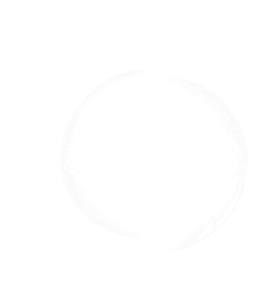 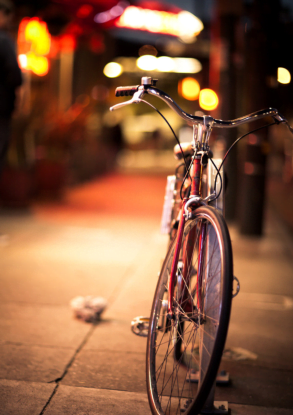 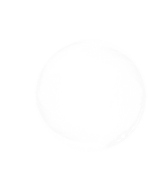 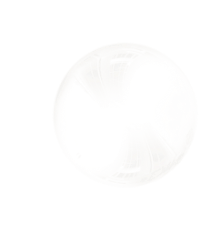 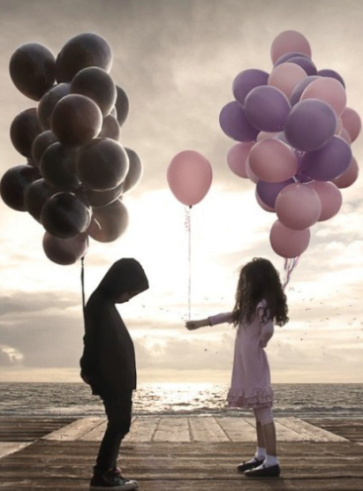 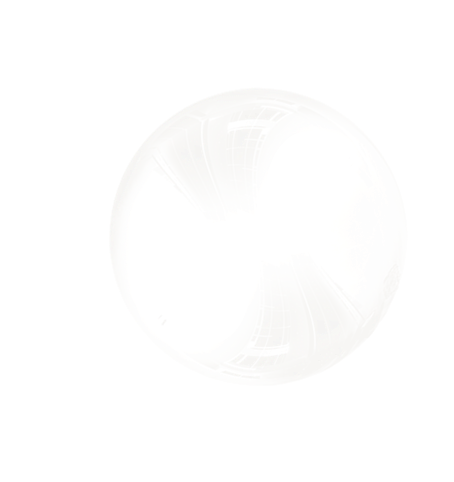 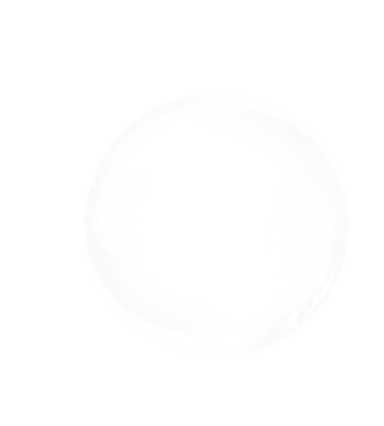 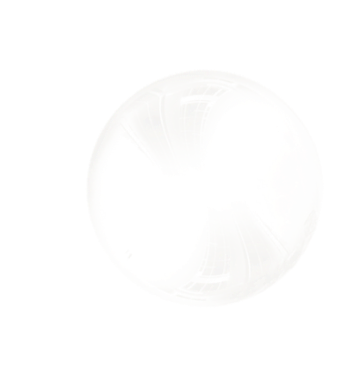 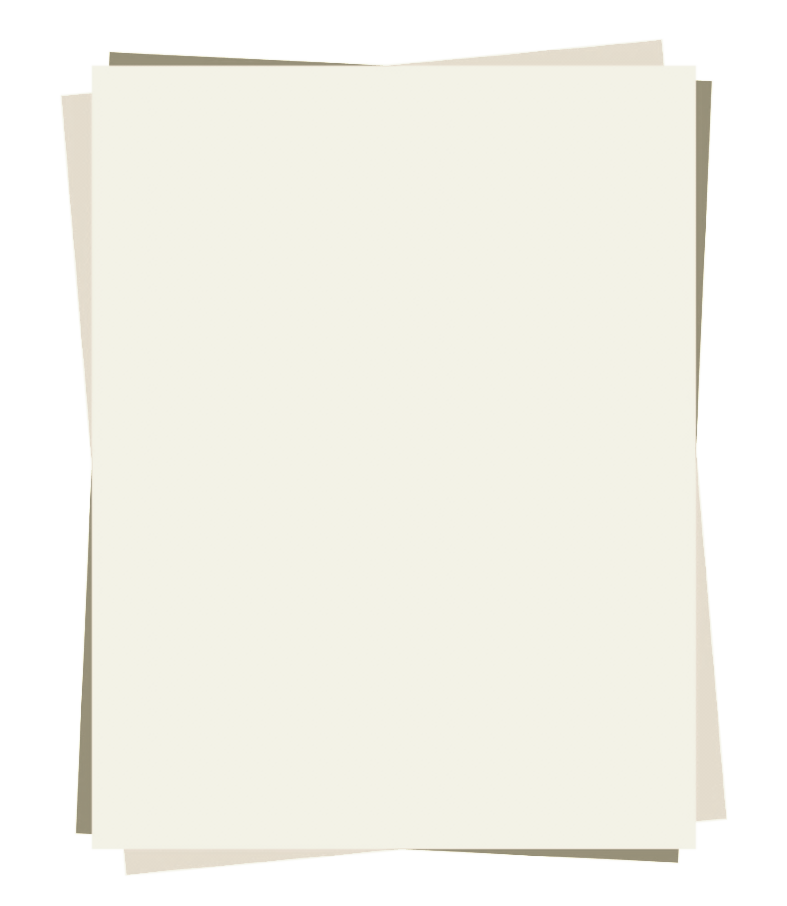 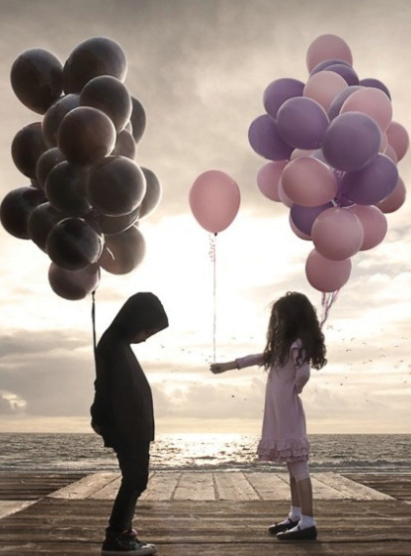 这里有
天真可爱的微笑
这里有
令人回忆的故事
这里有
无私的祝福

每一个足迹都如此纯真
每一张笑靥都如此精彩
每一段故事都如此温馨
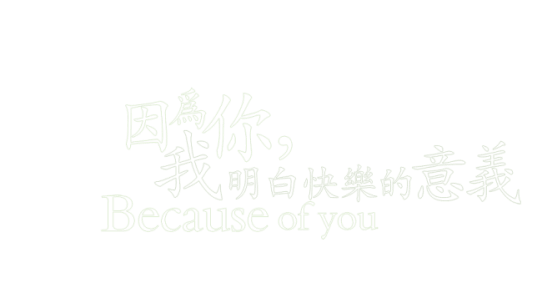 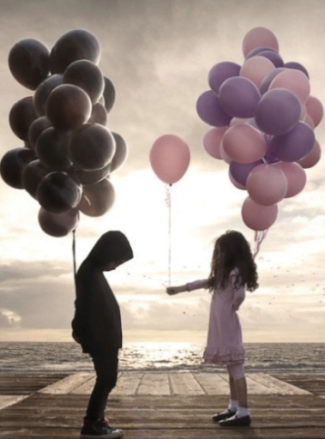 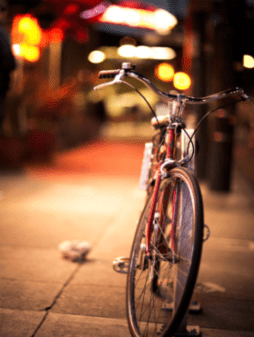 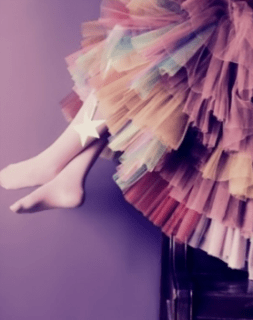 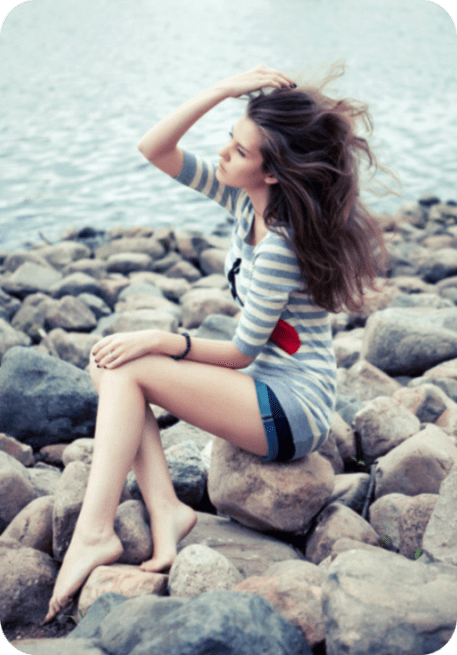 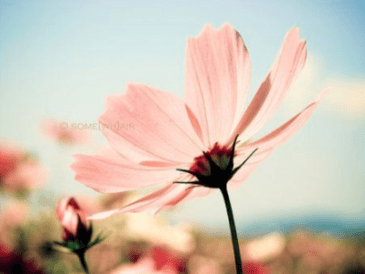 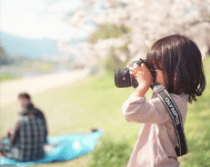 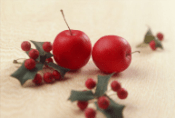 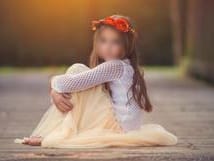 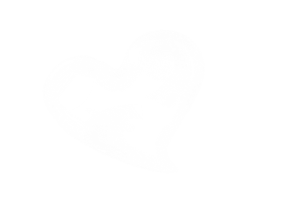 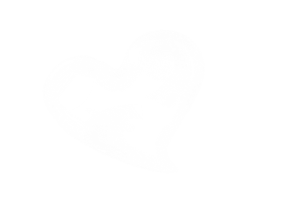 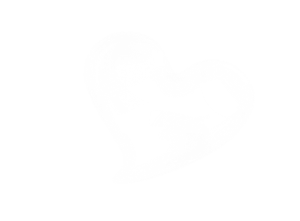 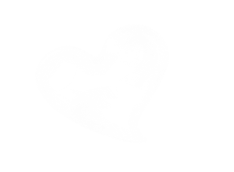 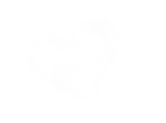 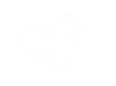 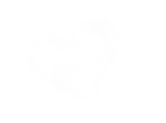 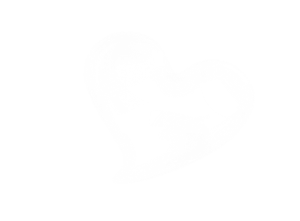 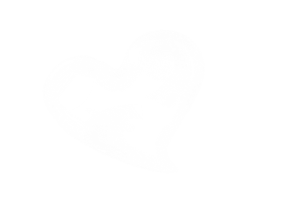 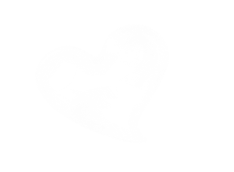 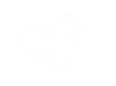 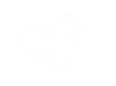 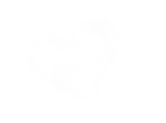 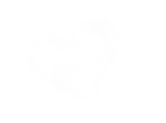 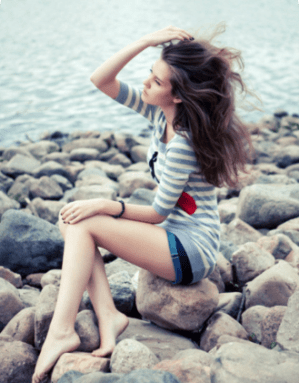 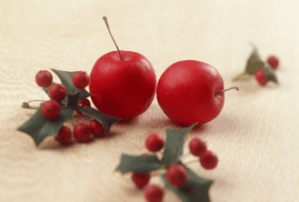 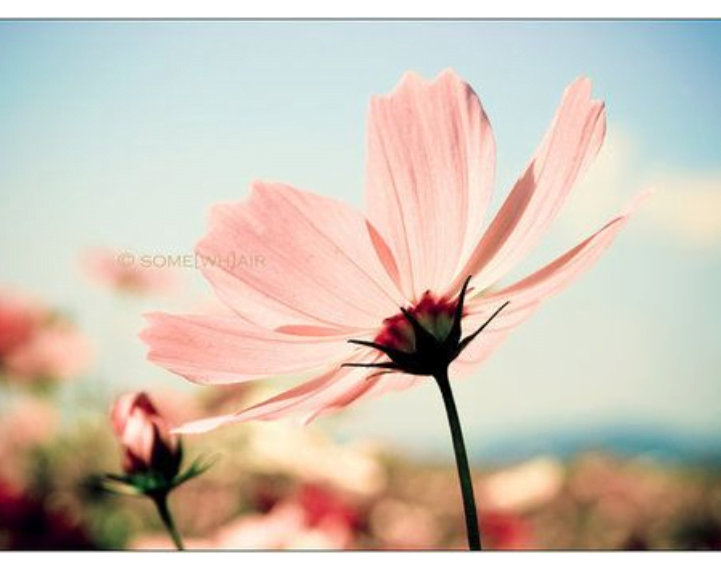 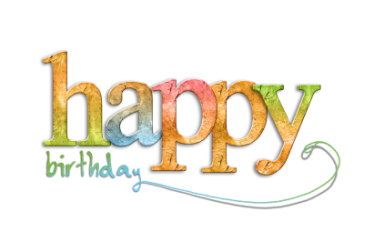 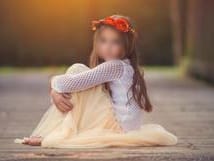 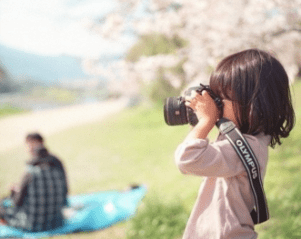 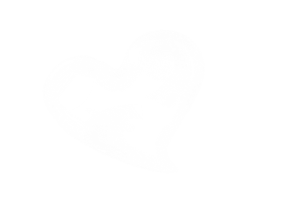 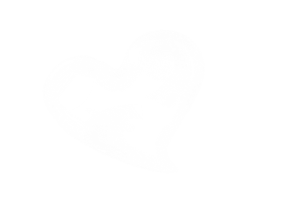 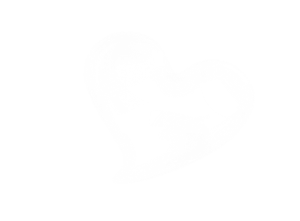 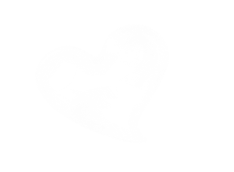 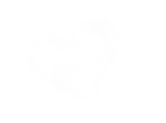 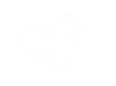 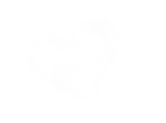 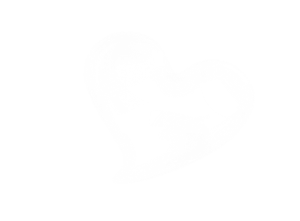 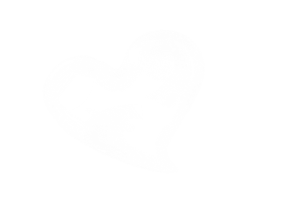 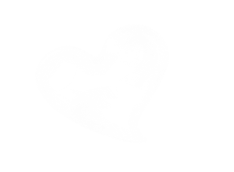 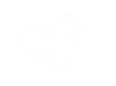 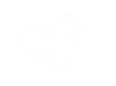 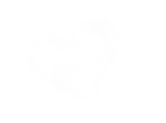 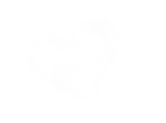 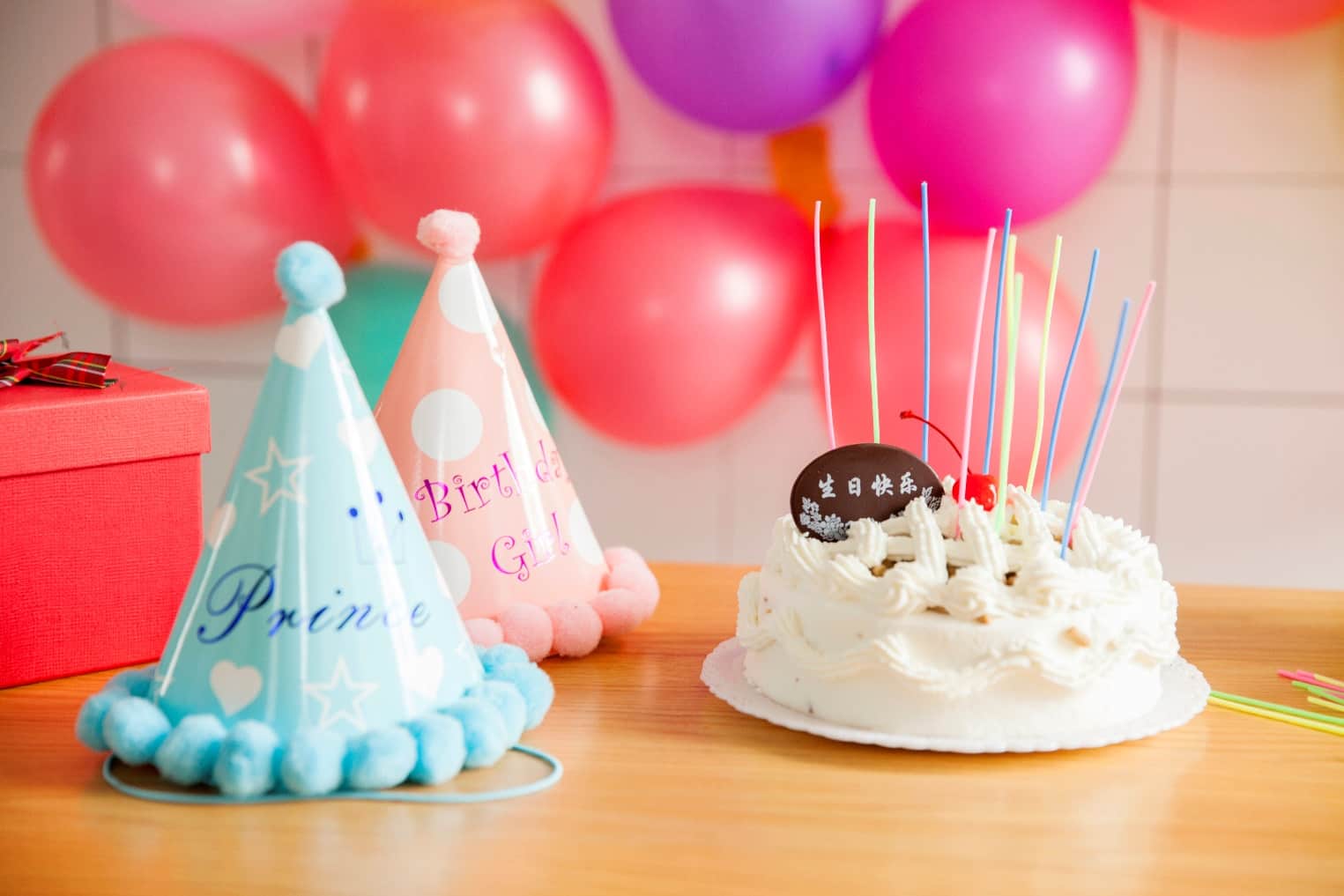 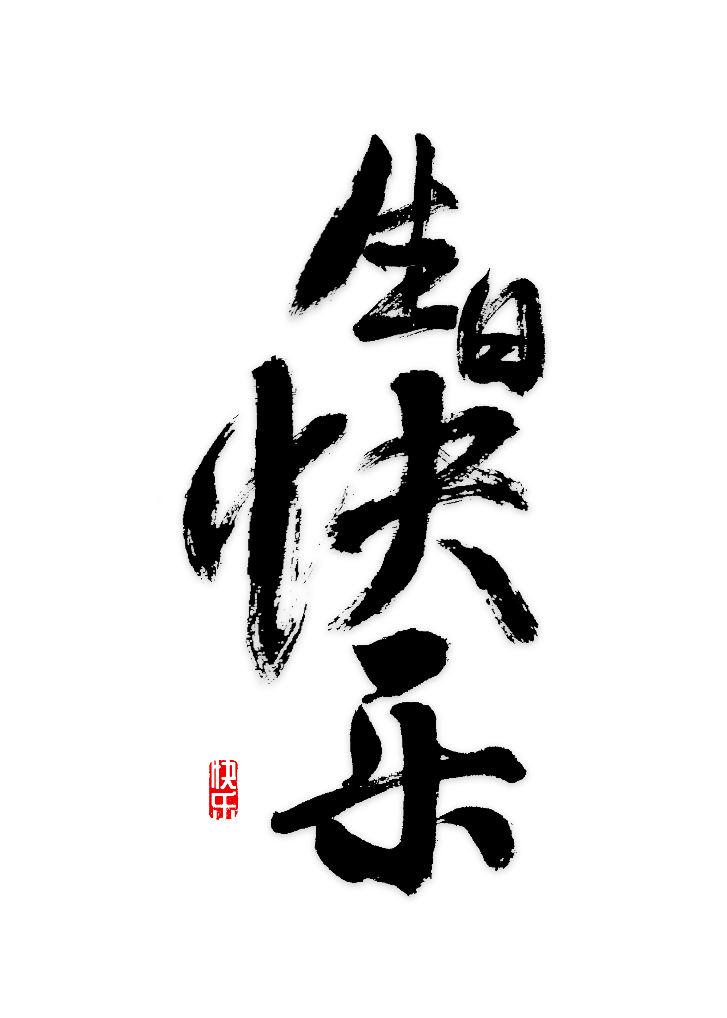 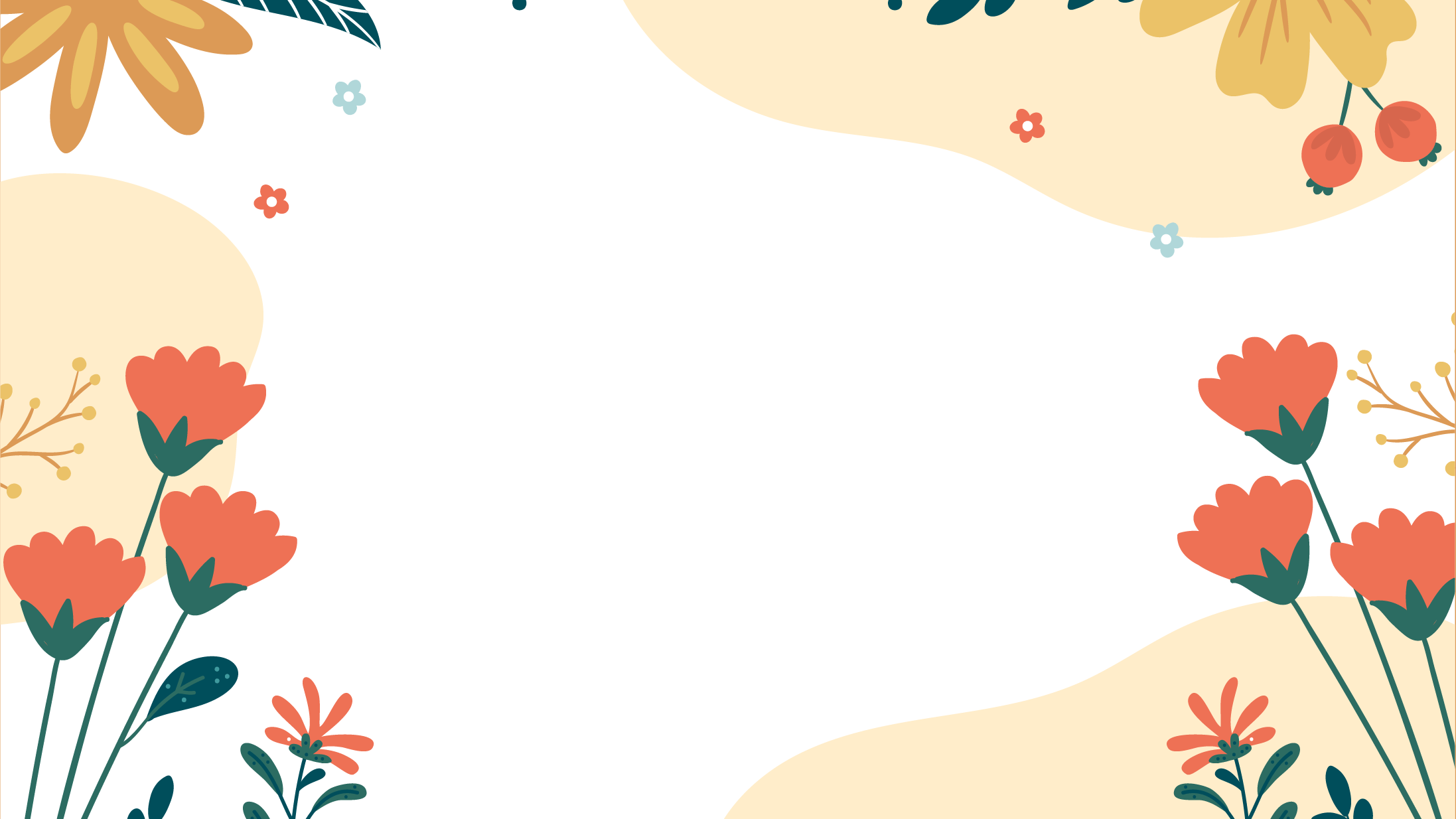 感谢您的到来
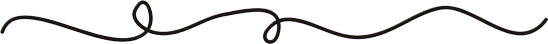 祝XX生日快乐
so we will be able to continue creating new graphic resources every day.